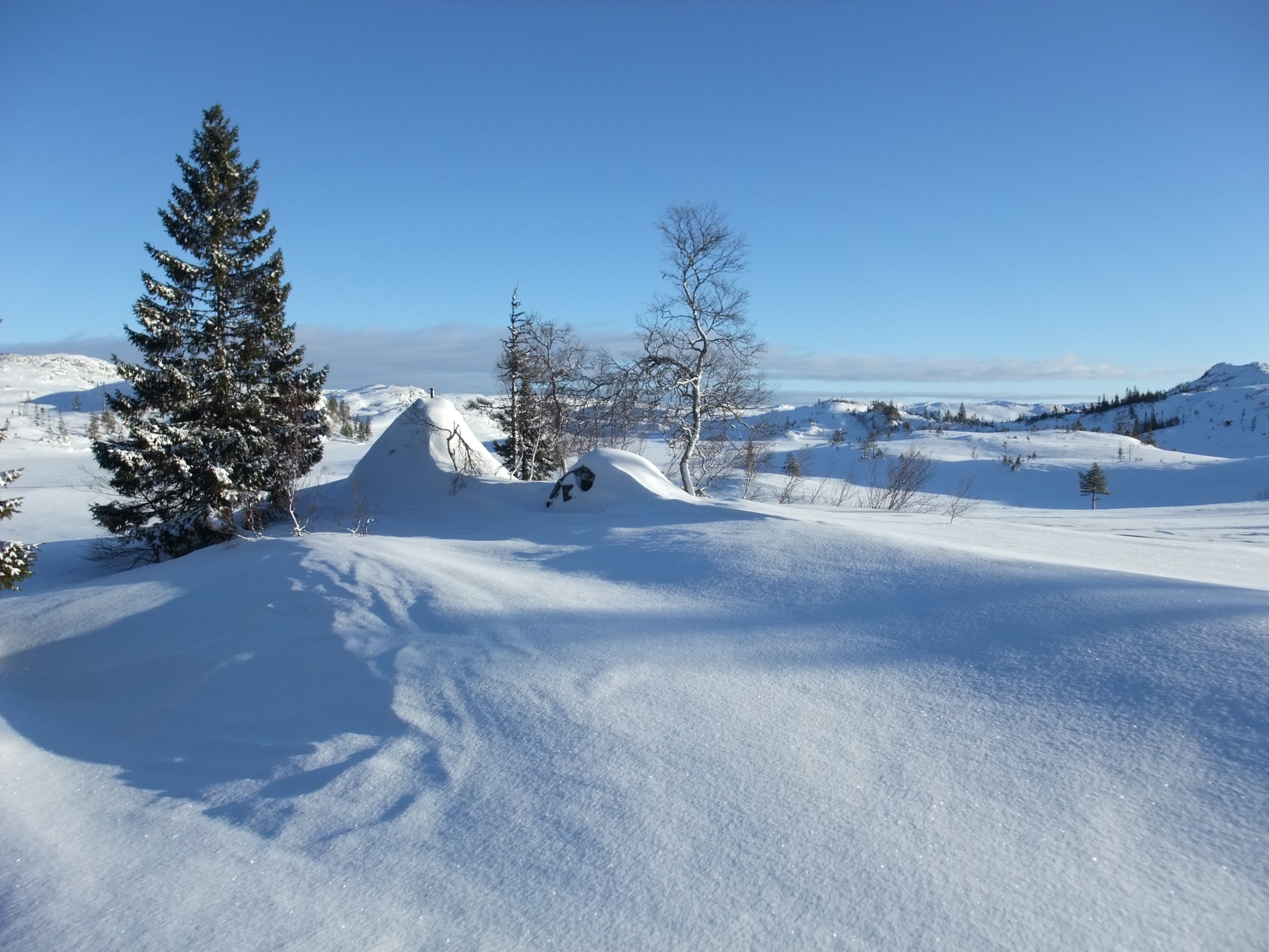 Botnan og omegn Historielag 
ønsker alle sine medlemmer og følgere en god påske!